The Story of Ancient Egypt
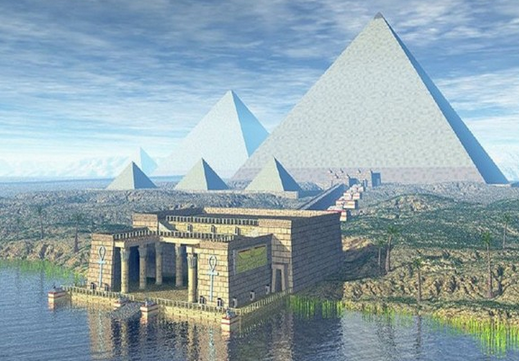 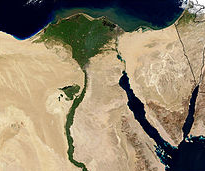 The Heart of Ancient Egypt:
The Nile River
CHUNKS
The Nile’s predictable floods and rich delta allowed for good farming.

The Nile delta, the upper cataracts, and the desert protected Egypt.

Papyrus plants were used for clothing, rope, and paper.
[Speaker Notes: 100-104]
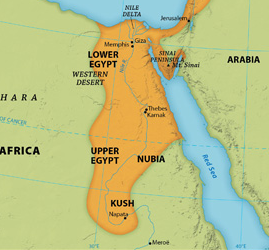 Upper and Lower
Egypt United by Narmer
CHUNKS
Lower Egypt included Memphis and the delta region.  Upper Egypt included Thebes and the cataracts.

Narmar united these two in 3,000 B.C. and established the dynasties.

Egypt’s history is 30 dynasties divided into 3 kingdoms:  Old, Middle, and New.
[Speaker Notes: 106-107]
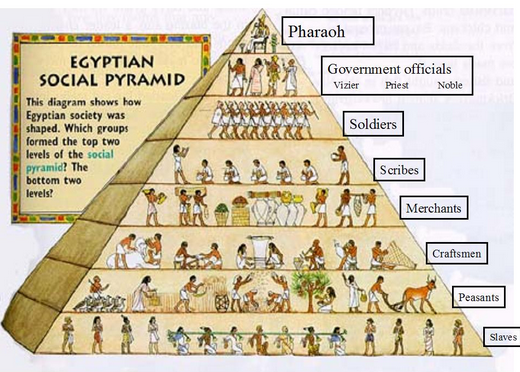 Egyptian Culture
One of the Greats
CHUNKS
Egypt’s social classes:  Pharaoh, Priests and Govt, Soldiers, Scribes, Merchants, Craftsman, Farmers/Peasants, Slaves 

Religion’s influence:  Mummies, Medicine, and Pyramids

Cultural Achievement:  Art, Architecture, Clothing, Dance, Writing, Science, etc.
[Speaker Notes: 108-119]
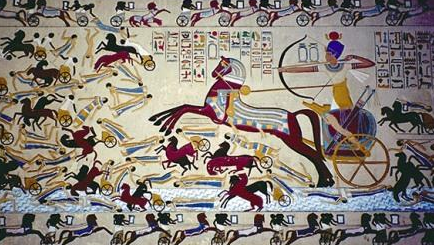 The Middle Kingdom:
Egypt’s Golden Age
CHUNKS
Conquests add to Egypt’s empire.  Farm land is added.  A canal to the Red Sea.

The capital is moved to Thebes (capital of upper Egypt).  Arts flourish.  Valley of the Kings.

Civil War weakens Egypt and the Hyksos invade Egypt and take over until Egyptians also master the chariot.
[Speaker Notes: 120-121]
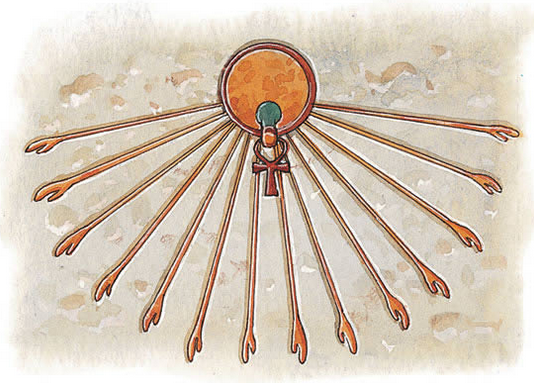 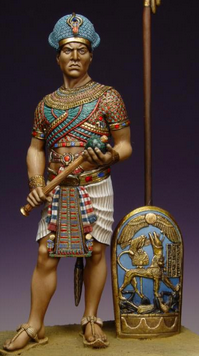 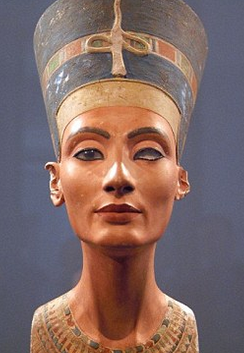 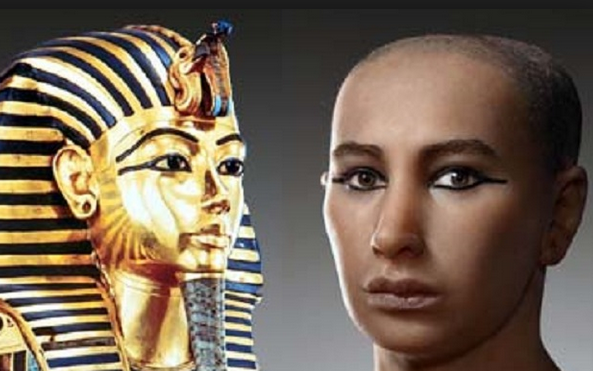 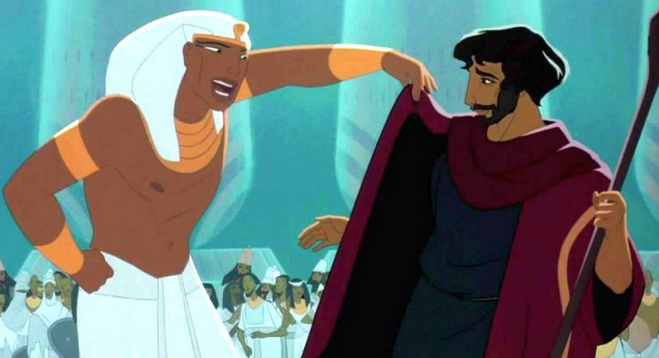 The New Kingdom:
Four Famous Pharaohs
CHUNKS
The height of Egyptian power.  Egypt interacts with more of the world – cultural exchange.

Key Pharaohs:  Hatshepsut, Thutmose, Amenhotep/Akhenaton, Ramses II

Ramses II and Moses ? (historians aren’t sure about this)
[Speaker Notes: 125/125/126]
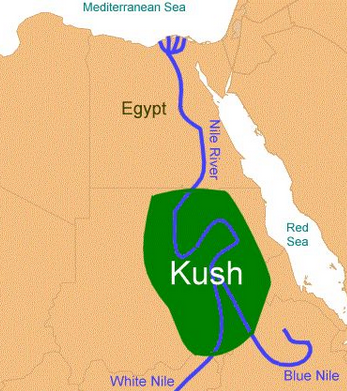 Egypt’s Decline and the Rise of Kush
[Speaker Notes: Lesson 4]
CHUNKS
Egypt conquers Nubia/Kerma.  Cultural exchange – religion, writing.

In 750 B.C. Kush invades Egypt and conquers it.  Ruled a short time until Assyria invaded Egypt and defeated Kush.  Kush learned iron.

3.      Kush capital, Meroe, modeled on Egypt.  Trade link between North/South Africa.
[Speaker Notes: 128-133]